EIN UNGEWöHNLICHERPARK
Das ist Ernestinovo, ein kleines Dorfim östlichen Teil Kroatiens, in der Nähevon Osijek.
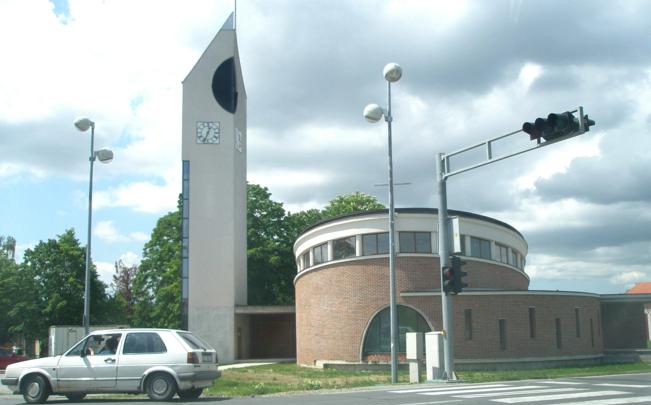 Im Zentrum des Dorfes befindet sich ein schöner und interessanterPark.
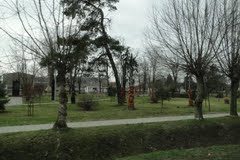 In den Park führt einen engen Weg.
Auf diesem Weg stehen große undkleine Holzskulpturen des Menschenund begrüßen die neugierigenBesucher.
Die Besucher möchten das alteMuseum besuchen.
Aber wie sind die Skulpturen in diesen Parkgekommen ? Die Menschen haben aus dem Wald große Blöcke des Eichenbaums gebracht.
Die Arbeit beginnt und die fleißige Bildhauermachen aus diesen Blöcken die Skulpturen derMenschen und Tiere. Die Arbeit ist in zwei Wochen fertig.
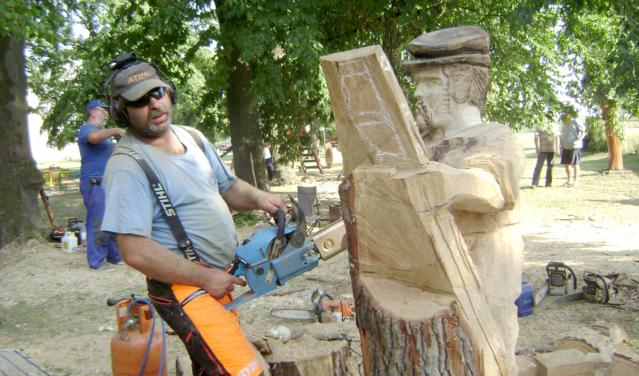 Alle sind zufrieden und stolz.
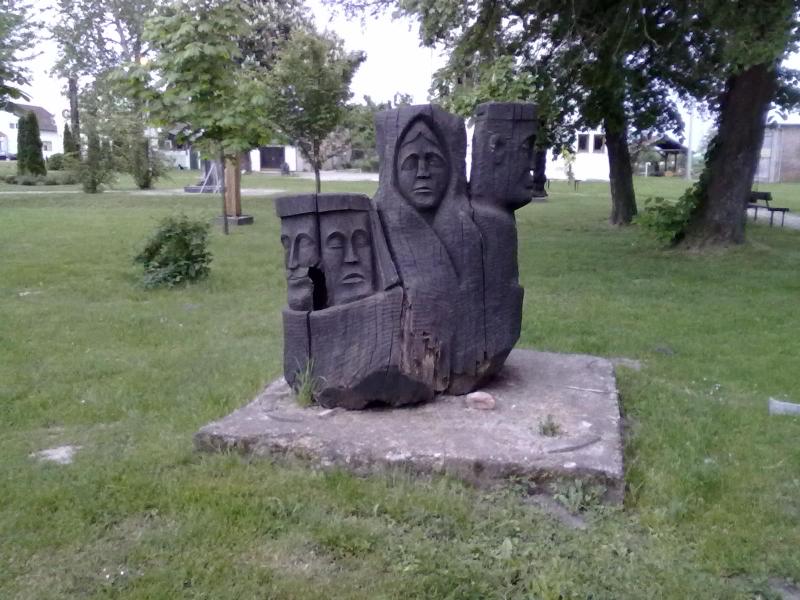 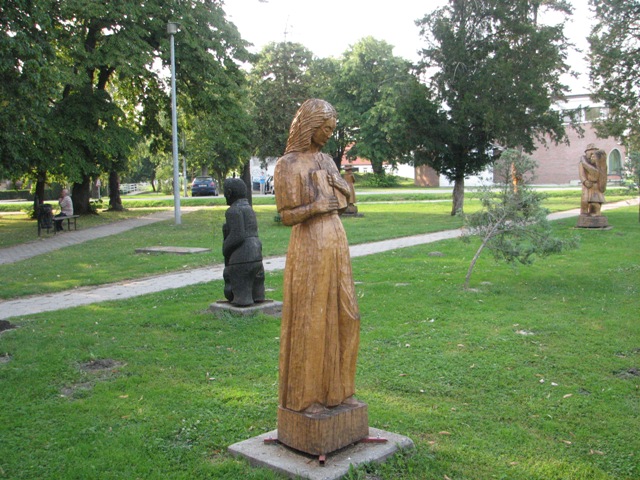 Jetzt stehen sie in Ruhe überall im Park und warten geduldig auf das nächste Jahr und neue Bildhauerkolonie.
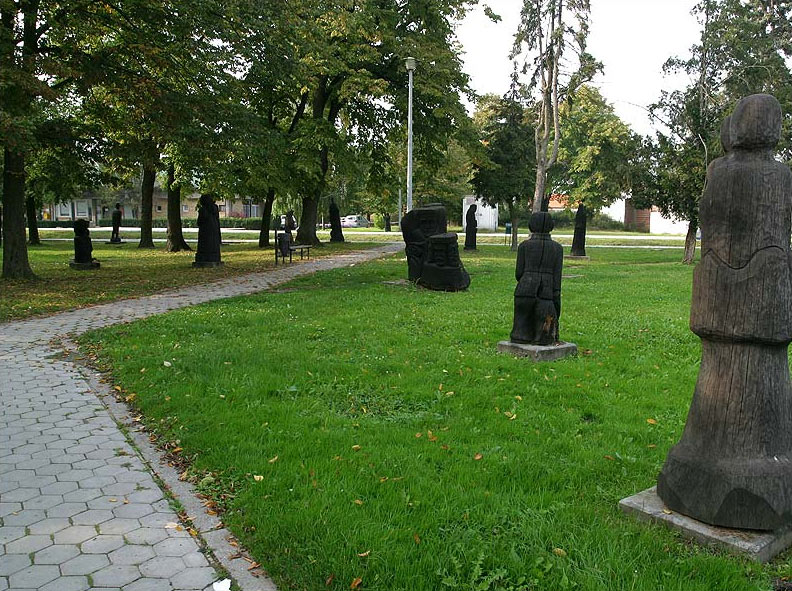 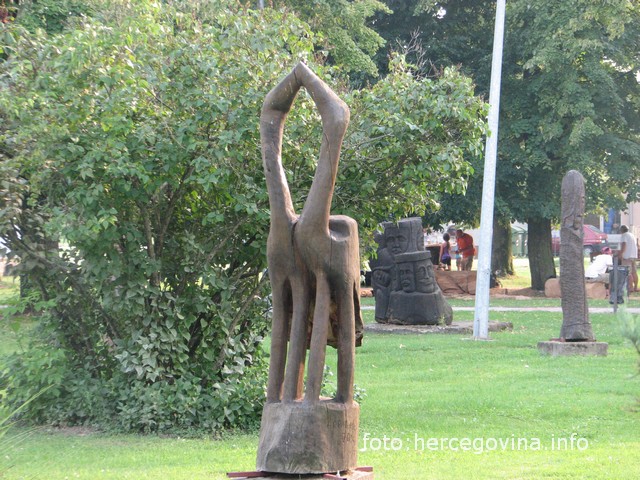 ENDE


Die Klasse VIII. C
Die Grundschule Ivana Mažuranića
Vinkovci